EGU 7.5.2020Case Pyhäsalmi underground mine
Rauno Heikkilä, University of Oulu, structures and Construction Technology
MEASUREMENT EQUIPMENT USED
GeoSLAM Horizon
Leica Pegasus Backpack
Z+F Imager 5016
MEASUREMENT METHODS AND DEVICES
Geoslam Horizon
hanheld laser scanners (mobile)
SLAM positioning
reference points, georeferencing method
Leica Pegasus Backpack
backbag scanner (mobile)
positioning GNSS, inertia ja SLAM-tekniikka 
georeferencing GNSS or using reference points
Z+F Imager 5006
terrestrial scanner (static surveying)
positioning GNSS, inertia, adjustment of point clouds, total station
georeferencing GNSS or using reference points
MEASUREMENT OBJECT
Tunnel site, lenght 200 m
Tunnel profile width 5-9.4 m
Measurement time and accuracy of positioning
Geoslam Horizon	25 min	5-50 cm/5-10 cm
Leica Pegasus Backpag 	25 min	5-10 cm / 2-5 cm
Z+F Imager 5006 with total station 120 min	1 cm / < 1 cm
Z+F Imager 5006 with point cloud registration 120 min	1 cm / < 1 cm
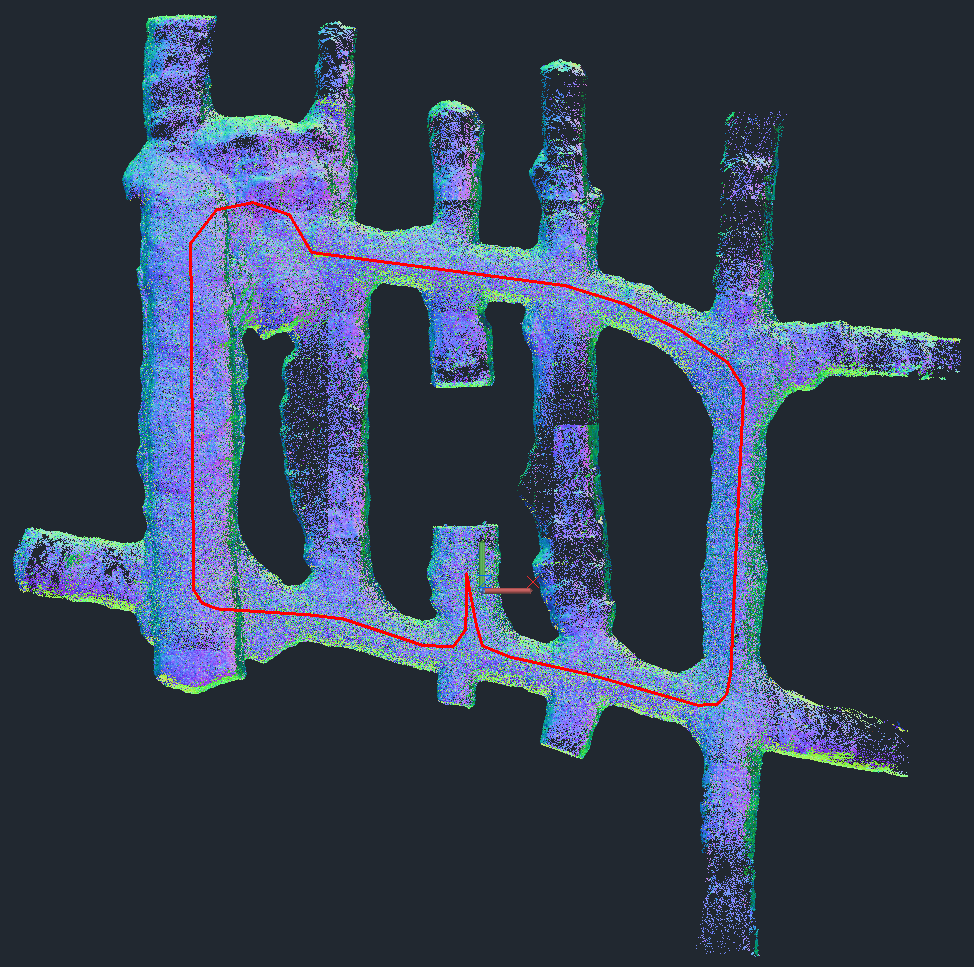 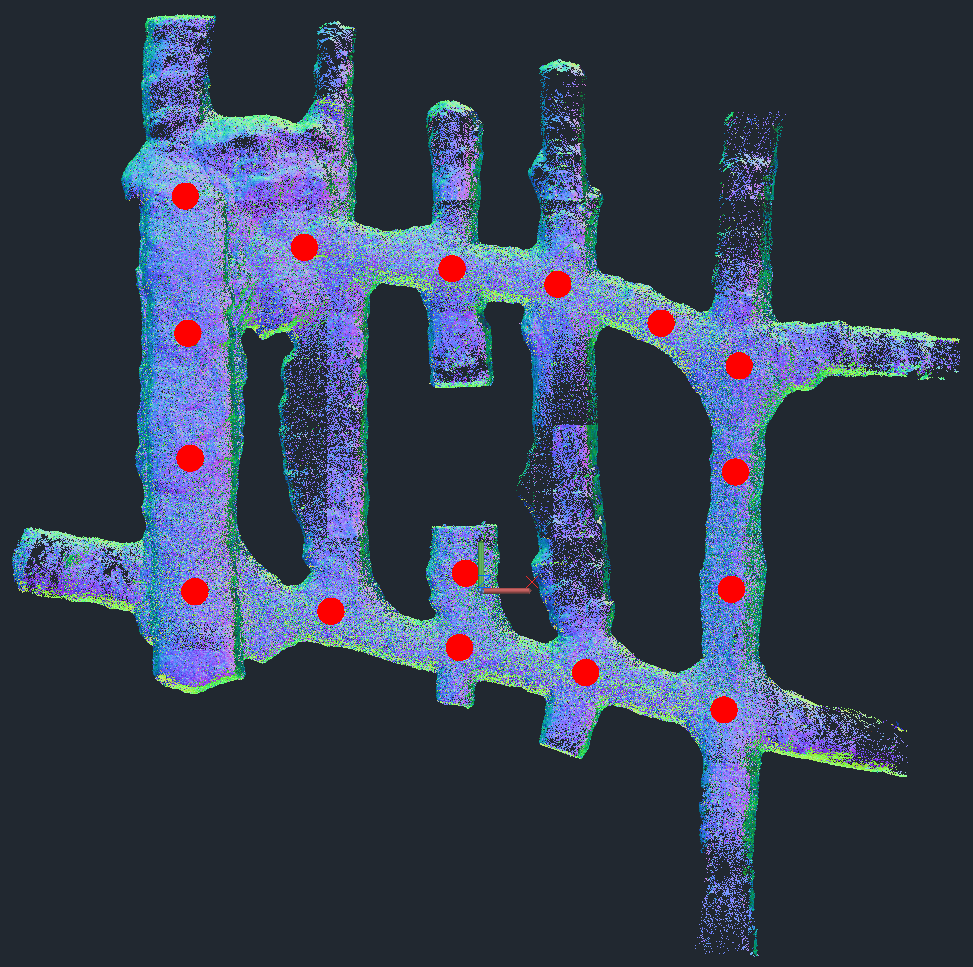 Triangulated surface
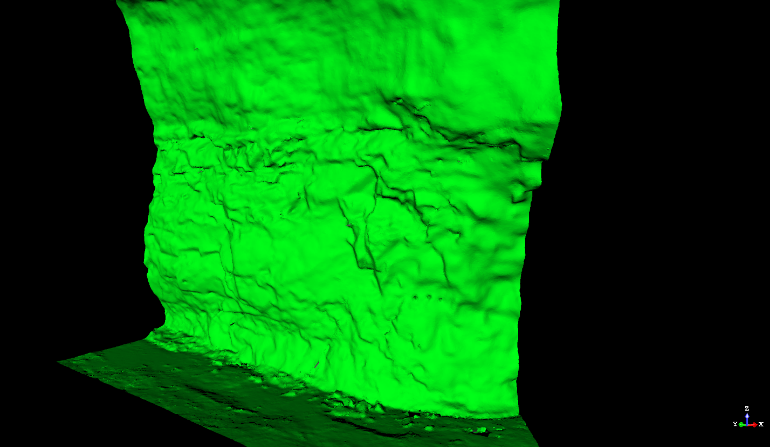 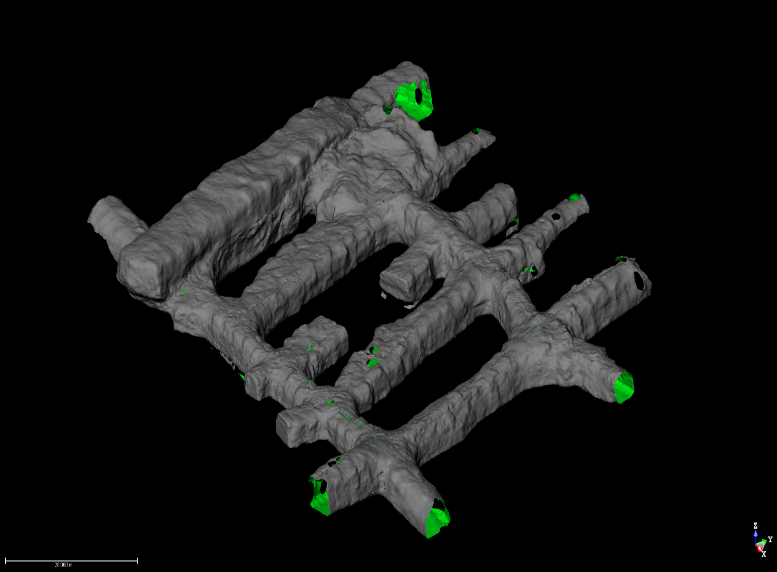